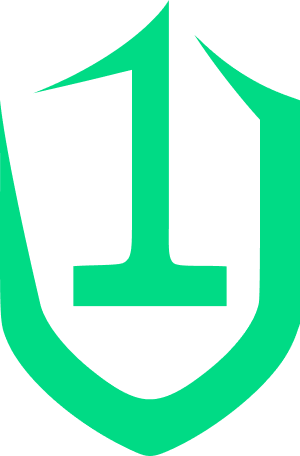 80%
of breaches involve
compromised Identities
Before the Breach

How do you reduce the identity attack surface?
During the Breach

How to detect and remediate identity threats as they happen?
Unified Identity Fabric | Realtime Identity Security across Multi-Cloud, IDPs & SaaS
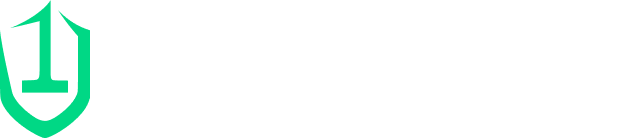 Sources: Verizon DBI-Report 2024